স্বাগতম
পরিচিতি
শাহীন আলম
পদবী : সহকারী মৌলভী
নূতন বাজার দাখিল মাদরাসা
 ইন্ডেক্স নং- 2097881
 ছাতক-সুনামগঞ্জ
 মোবা : ০১৭১৮৩৪৯০০৮
 ই-মেইলঃ shahinrampuri@gmail.com
শ্রেণিঃ  নবম
আল আকায়েদ ওয়াল ফিকহ 
তৃতীয় ভাগ
৫ম পাঠ 
সময়ঃ ৫০মিনিট
আমরা একটি ভিডিও দেখি
আজকের পাঠ
সততা
সততার সংজ্ঞা বলতে পারবে।
শিখনফল
সততার দাবী নিরুপন করতে পারবে
মানব চরিত্রের খারাপ দিকগুলি চিহ্নিত করতে পারবে।
নিস্ক্রিয় বাল্প
সক্রিয় বাল্প
একক কাজ
সততার সংজ্ঞা খাতায় লিখ।
সততার দাবী
ইনসাফ করা
কল্যাণ কামনা করা
সততার দাবী
স্বচ্ছতাবলম্বন করা
আমানত- দারিতা
জোড়ায় কাজ
মানব চরিত্রের কোন গুণগুলি সততার অন্তর্ভূক্ত  তা লিখ।
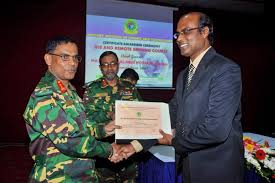 সততার জন্য পুরস্কার দেয়া হচ্ছে
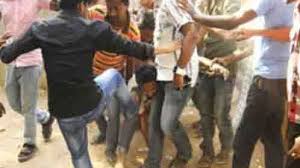 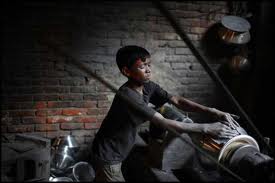 ছিনতাই
চুরি
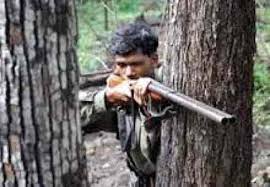 প্রতারণা
ডাকাতি
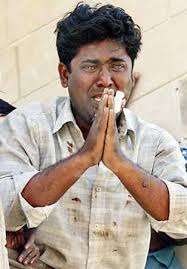 ওয়াদা ভঙ্গ করা                       বিশ্বাস ঘাতকতা  করা
দলীয় কাজ
মানব চরিত্রের ৫টি মন্দ দিক লিখ।
মূল্যায়ন
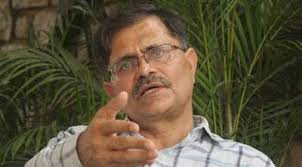 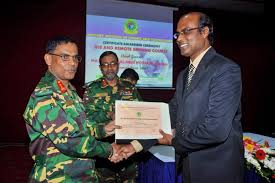 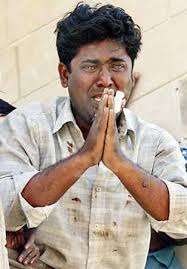 চিত্র-২
চিত্র-১
(ক) ছাদিক শব্দের অর্থ কি?
(খ) সততা বলতে কি বুঝ?ব্যখ্যা কর।
(গ) চিত্র -১ এ পুরস্কার প্রদান কে তুমি কিভাবে মূল্যায়ন করবে? নিজের ভাষায় লিখ।
(ঘ)  চিত্র-১ ও চিত্র-২ যেন পরষ্পর বিপরীত” পাঠ্য বিয়ের আলোকে তোমার মতামত দাও।
বাড়ির কাজ
আল কোরআনের আলোকে সততার গুরুত্ব লিখে আনবে। (৮লাইনের মধ্যে)
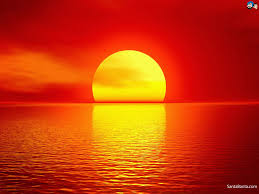 ধন্যবাদ